College and University Enrollment Projections
Tod R. Massa
Resources & Planning Committee
October 23, 2023
1
§ 23.1-203. 4. Duties of Council generally. 
4. Review and approve or disapprove all enrollment projections proposed by each public institution of higher education. The Council's projections shall be in numerical terms by level of enrollment and shall be used for budgetary and fiscal planning purposes only. The Council shall develop estimates of the number of degrees to be awarded by each institution and include those estimates in its reports of enrollment projections. The student admissions policies for the institutions and their specific programs shall remain the sole responsibility of the individual boards of visitors; however, all four-year institutions shall adopt dual admissions policies with the community colleges, as required by § 23.1-907..
2
§ 23.1-304(C). Per student enrollment-based funding.
C. In order to assist the General Assembly in determining the per student amount provided for in subsection A and its relation to the per student amount provided to private nonprofit institutions of higher education pursuant to the Tuition Assistance Grant Act (§ 23.1-628  et seq.), each private nonprofit institution of higher education eligible to participate in the Tuition Assistance Grant Program shall submit to the Council its Virginia student enrollment projections for that fiscal year and its actual Virginia student enrollment for the prior fiscal year in a manner determined by the Council. The student admissions policies for the private institutions and their specific programs shall remain the sole responsibility of the governing boards of the individual institutions.
3
What does Council approval mean?
Approval for use by state entities for planning
Planning for new classrooms and other college facilities
Modeling of potential impact on institutional budget and student financial aid
Planning for state and local services
Estimating adequacy of educational opportunities for Virginians
Endorsement of the feasibility of the projections
4
Projections and IPS
The enrollment projections and degree estimates are used for many of institutional performance standards.
The metrics are focused on meeting 95% of the specific projections used.
There are no penalties for exceeding enrollment projections – by any amount.
5
Overall notes and trends
Total enrollment increase from 519K to 532k  in 2029
Significant variance institutional projections of in-state FTIC from HS
Aggressive targets to increase FTIC enrollment at independent colleges
Increase in out-of-state distance undergrads by 10k, 6k at the public four-years
6
The process
Staff initiates the process in February of odd-numbered years
After consultation with Op-Six, SCHEV provides instructions to institutions, which include an assessment of the current environment 
Institutions submit initial plans in May
The projections remain “draft” through the six-year planning process
Council approves projections in October
7
Public Four-year Notes
Overall decrease in in-state FTIC
Shift in undergraduate distance enrollment- 12k to 18k in-state 
Undergraduate distance enrollment moves from 6.8% to 8.9% of total
Continuing students comprise 73% of annual undergraduate projections
8
Key findings and trends
We remain on track to meet The Virginia Plan goal to add a cumulative 1.5 million degrees and credentials by 2030
Council continues to estimate that, by 2030, 70% of Virginia’s working-age population will have an associate’s or bachelor’s degree or other relevant workforce credential
9
Other findings: four-year publics
Overall decrease in in-state FTIC enrollment (1.7% or 484 students)
Even split between institutions that project growth and those that project lower enrollments
Undergraduate “distance” enrollment increases from 6.8% to 8.9% of total
Continuing students comprise 73% of annual undergraduate projections
10
In-State, First-time in College (FTIC), All Institutions
In-State, First-time in College (FTIC), Public Four-year Institutions
Major Changes in Enrollment
There has been much focus on enrollment losses since 2012.
Such focus misses the 16% growth in in-state undergraduates from 2005 to 2012.
The public four-years that have decreased the most have also lost more than they gained leading to 2012.
13
Enrollment Changes
14
Admissions
Patterns in applications and admission mirror national trends.
Data are all specific to public four-year institutions in the following slides.
15
Nationally, Apps & Admits Rates Have Increased
16
A Similar Pattern in Virginia (All Undergraduates)
17
In-State Undergraduates
18
In-State Undergraduates at Public Four-years
19
Growth by Student Origin, 2005 to 2012?
20
Growth by Student Origin, 2005 to 2022?
21
Applications from NoVa have Grown
The proportion of total applications from NoVa has changed significantly at the institutions that grew.
The largest increase was 20 percentage points since 2004 at VCU.
11 pp at UVa, 10 pp at VT & W&M.
7pp ODU, 6 pp at GMU, JMU
22
Northern VA Applicants
42% of all public four-year applicants
68% of GMU applicants
23
Total Public Four-years
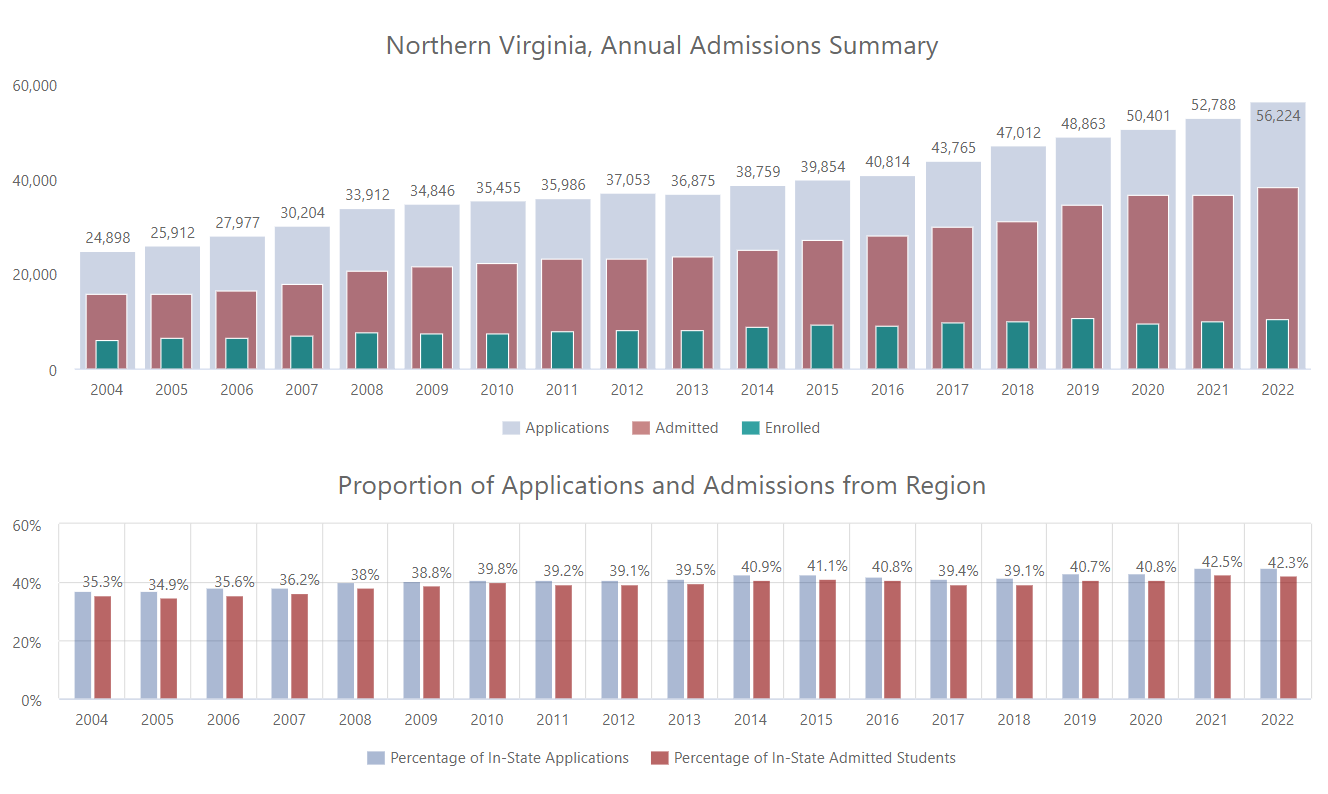 24
Going Forward
The proportion of applicants and enrollments from NoVa is unlikely to decrease substantially in the next decade.
School- and Division-level projections anticipated from Weldon-Cooper will allow further analysis.
25
Degree Estimates - All Institutions
26
“Best State for Education by 2030”
27
Conclusions
The 2023 enrollment projections are not dramatically different from prior years.
Growth areas are on in-state FTIC enrollments at the independents and master's level enrollments (both sectors).
In-state FTIC continues to vary widely, with modest increases in new transfers.
We remain on track to achieve 1.5 million undergraduate awards by 2030
28
Conclusions (continued)
In general, we find the projections feasible.
There are some institutions whose projections might be seen as ambitious, they may wish to revise those and the parallel financial plans.
29
Discussion
30
Additional Material
31
2005 to 2012, GMU & VT
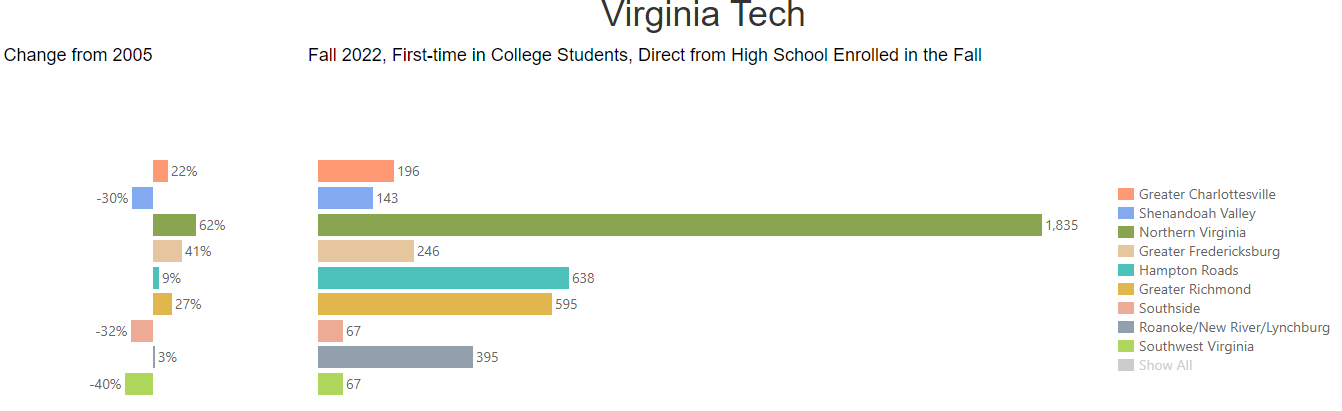 32
2005 to 2012, LU & RU
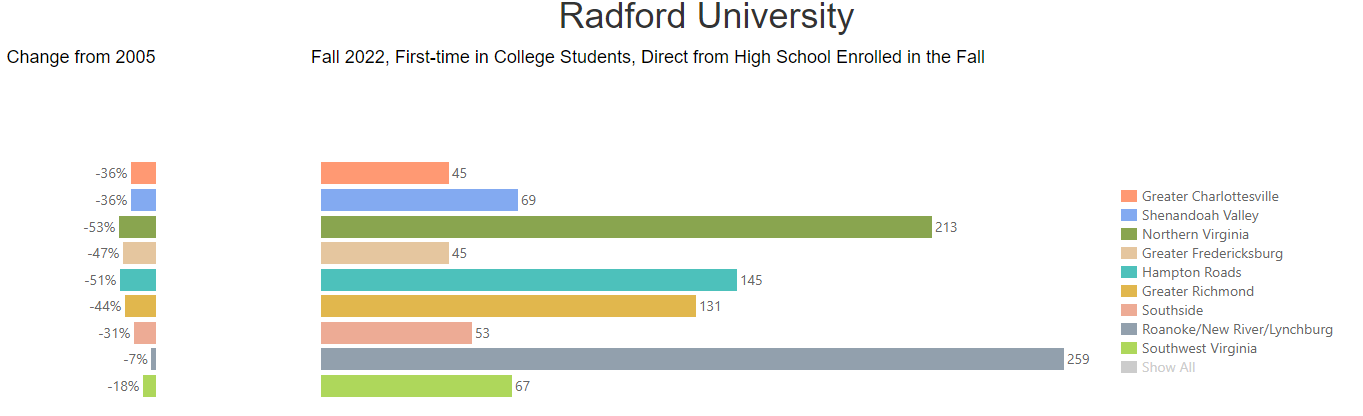 33
George Mason University
34
Links
B13: First-time in College Admissions Trends
B14: Admission Draw by Region
Sector Projection Summaries
Proposed 2023 Enrollment Projections
35